ГУБЕРНАТОРСКИЙ АВИСТРОТЕЛЬНЫЙ КОЛЛЕДЖ
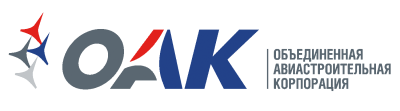 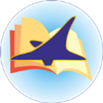 ОБЪЕДИНЕННАЯ
АВИАСТРОИТЕЛЬНАЯ
КОРПОРАЦИЯ
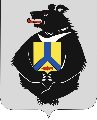 ПРАВИТЕЛЬСТВО  ХАБАРОВСКОГО КРАЯ
Меры поддержки молодых специалистов в КГА ПОУ ГАСКК МЦК (в том числе в кластере «Машиностроение» в рамках федерального проекта «Профессионалитет»)
ВЛАСЮК ОКСАНА АНДРЕЕВНА
Заместитель директора по учебной работе ЦОиВ

ЧЕРНЫШЕВА ОЛЕСЯ НИКОЛАЕВНА
Начальник отдела кадров
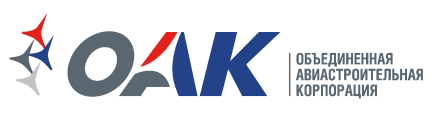 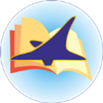 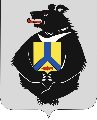 ГУБЕРНАТОРСКИЙ АВИСТРОТЕЛЬНЫЙ КОЛЛЕДЖ
ОБЪЕДИНЕННАЯ
АВИАСТРОИТЕЛЬНАЯ
КОРПОРАЦИЯ
ПРАВИТЕЛЬСТВО  ХАБАРОВСКОГО КРАЯ
КЛАСТЕР «МАШИНОСТРОЕНИЕ»
ОБЪЕДИНЕННАЯ
АВИАСТРОИТЕЛЬНАЯ
КОРПОРАЦИЯ
ОПОРНЫЙ колледж:
КГА ПОУ ГАСКК МЦК
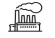 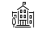 УПРАВЛЯЮЩАЯ КОМПАНИЯ
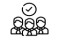 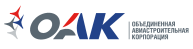 СЕТЕВЫЕ образовательные учреждения:
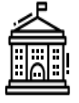 КГБ ПОУ «АПТ»
КГБ ПОУ «КСМТ»
РОИВ
КГБ ПОУ «ХАМК»
КГБ ПОУ «ХТТБПТ»
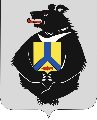 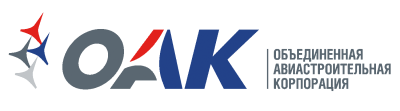 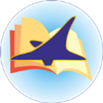 ГУБЕРНАТОРСКИЙ АВИСТРОТЕЛЬНЫЙ КОЛЛЕДЖ
ПРАВИТЕЛЬСТВО  ХАБАРОВСКОГО КРАЯ
ОБЪЕДИНЕННАЯ
АВИАСТРОИТЕЛЬНАЯ
КОРПОРАЦИЯ
МОЛОДОЙ СПЕЦИАЛИСТ
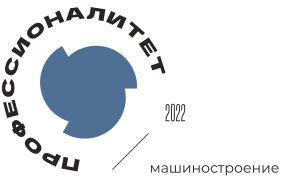 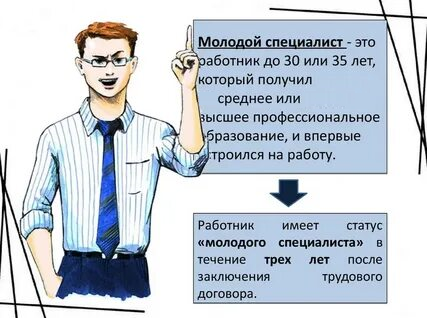 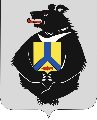 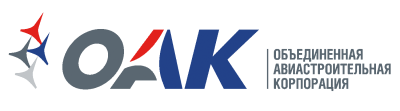 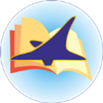 ГУБЕРНАТОРСКИЙ АВИСТРОТЕЛЬНЫЙ КОЛЛЕДЖ
ПРАВИТЕЛЬСТВО  ХАБАРОВСКОГО КРАЯ
ОБЪЕДИНЕННАЯ
АВИАСТРОИТЕЛЬНАЯ
КОРПОРАЦИЯ
МОЛОДОЙ СПЕЦИАЛИСТ
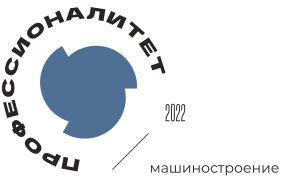 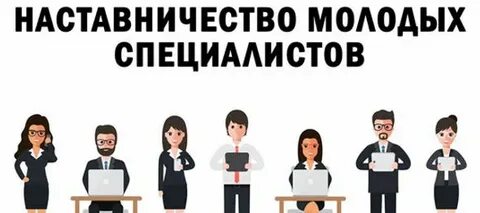 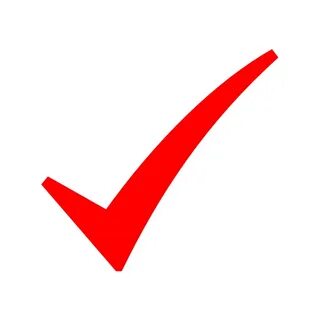 Размер повышающего коэффициента молодому специалисту – 35% от должностного оклада.
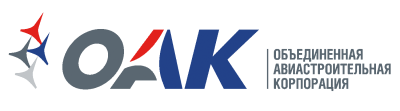 ОБЪЕДИНЕННАЯ
АВИАСТРОИТЕЛЬНАЯ
КОРПОРАЦИЯ
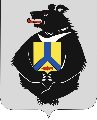 ГУБЕРНАТОРСКИЙ АВИСТРОТЕЛЬНЫЙ КОЛЛЕДЖ
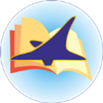 ПРАВИТЕЛЬСТВО  ХАБАРОВСКОГО КРАЯ
ДРУГИЕ МЕРЫ ПОДДЕРЖКИ
В целях повышения эффективности работы устанавливаются выплаты стимулирующего характера
01
Выплачивается материальная помощь один раз в год в размере должностного оклада
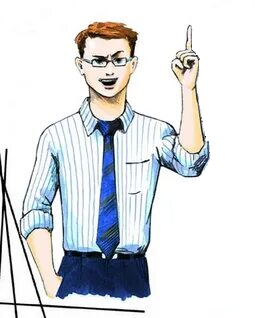 Компенсация расходов на оплату стоимости проезда к месту отдыха (1 раз в два года)
02
Устанавливаются выплаты за квалификационную категорию, премиальные выплаты, выплата надбавки за выслугу лет
03
Продолжительность ежегодного оплачиваемого отпуска педагогическим работникам – 72 дня.
04
05
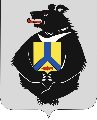 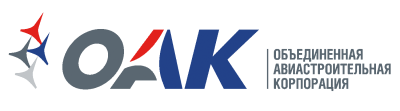 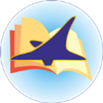 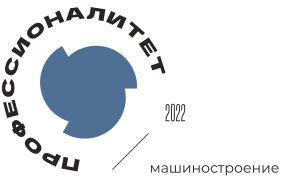 ГУБЕРНАТОРСКИЙ АВИСТРОТЕЛЬНЫЙ КОЛЛЕДЖ
ПРАВИТЕЛЬСТВО  ХАБАРОВСКОГО КРАЯ
ОБЪЕДИНЕННАЯ
АВИАСТРОИТЕЛЬНАЯ
КОРПОРАЦИЯ
КРОМЕ ТОГО ВАС ЖДЕТ:
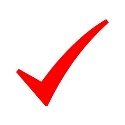 ДРУЖНЫЙ КОЛЛЕКТИВ
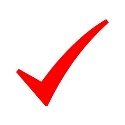 КОМАНДА ЕДИНОМЫШЛЕННИКОВ
КОРПОРАТИВНЫЕ (и обязательно КРЕАТИВНЫЕ) МЕРОПРИЯТИЯ
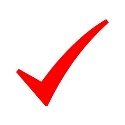 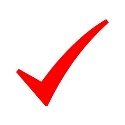 ПРОФЕССИОНАЛЬНЫЙ РОСТ
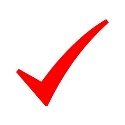 ИНТЕРЕСНЫЕ КОМАНДИРОВКИ
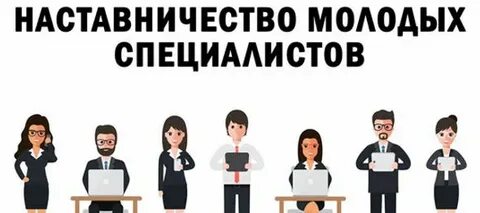 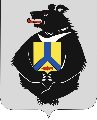 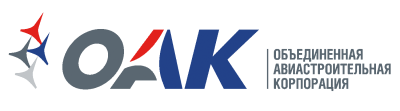 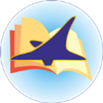 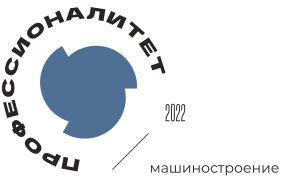 ГУБЕРНАТОРСКИЙ АВИСТРОТЕЛЬНЫЙ КОЛЛЕДЖ
ПРАВИТЕЛЬСТВО  ХАБАРОВСКОГО КРАЯ
ОБЪЕДИНЕННАЯ
АВИАСТРОИТЕЛЬНАЯ
КОРПОРАЦИЯ
ДОРОГОЙ ВЫПУСКНИК !

ТЕБЕ  ТОЧНО К НАМ, ЕСЛИ…
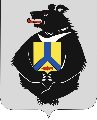 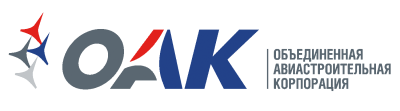 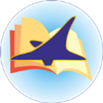 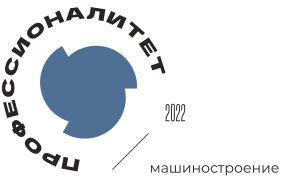 ГУБЕРНАТОРСКИЙ АВИСТРОТЕЛЬНЫЙ КОЛЛЕДЖ
ПРАВИТЕЛЬСТВО  ХАБАРОВСКОГО КРАЯ
ОБЪЕДИНЕННАЯ
АВИАСТРОИТЕЛЬНАЯ
КОРПОРАЦИЯ
… ты желаешь развиваться и обладаешь компетенциями в области:
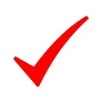 иностранного языка (английский)
физики
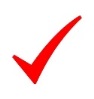 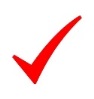 ОБЖ
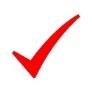 информатики
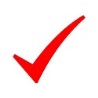 компьютерного моделирования (3D), аддитивных технологий
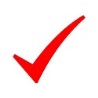 компьютерных сетей
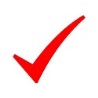 информационных систем
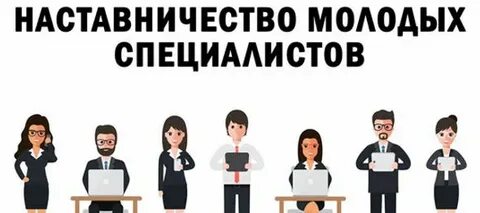 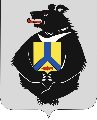 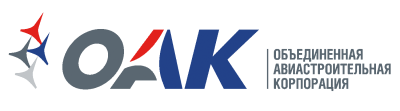 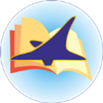 ГУБЕРНАТОРСКИЙ АВИСТРОТЕЛЬНЫЙ КОЛЛЕДЖ
ПРАВИТЕЛЬСТВО  ХАБАРОВСКОГО КРАЯ
ОБЪЕДИНЕННАЯ
АВИАСТРОИТЕЛЬНАЯ
КОРПОРАЦИЯ
Фойе 1 этажа центра
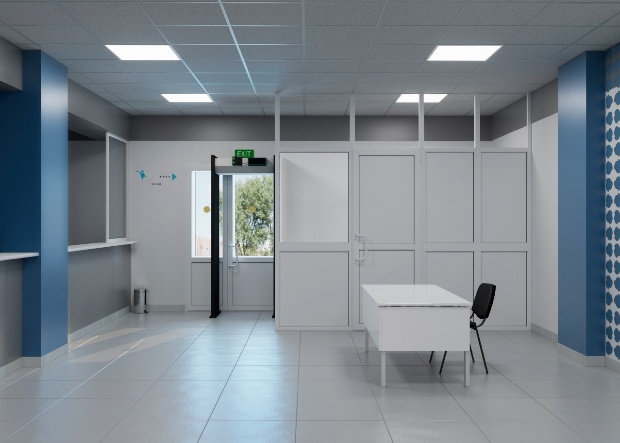 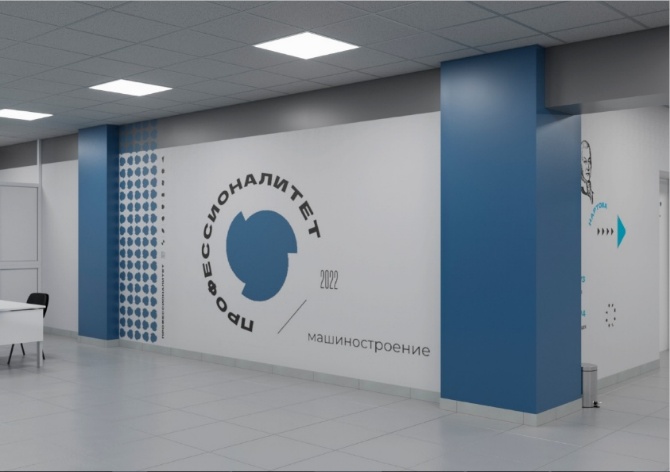 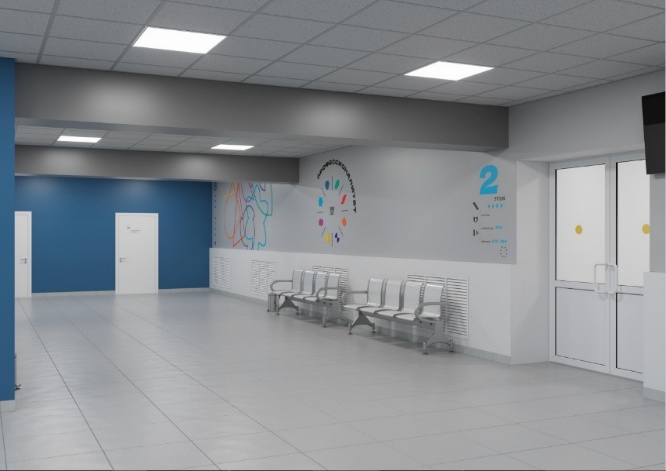 Участок фрезерных станков с ЧПУ
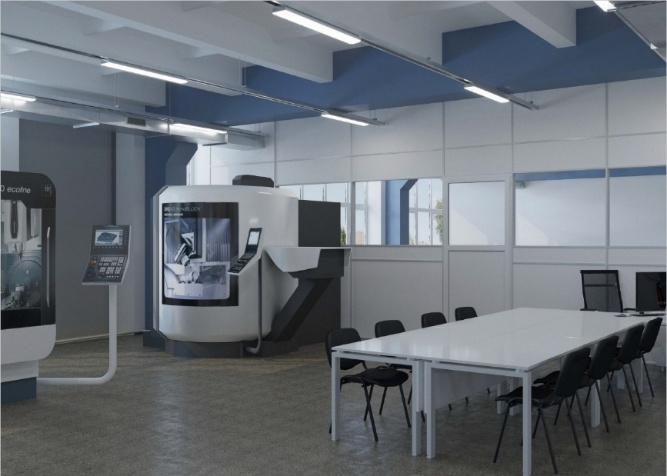 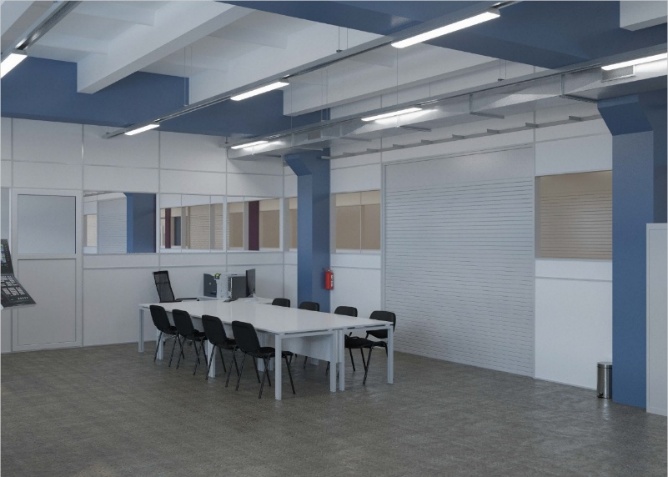 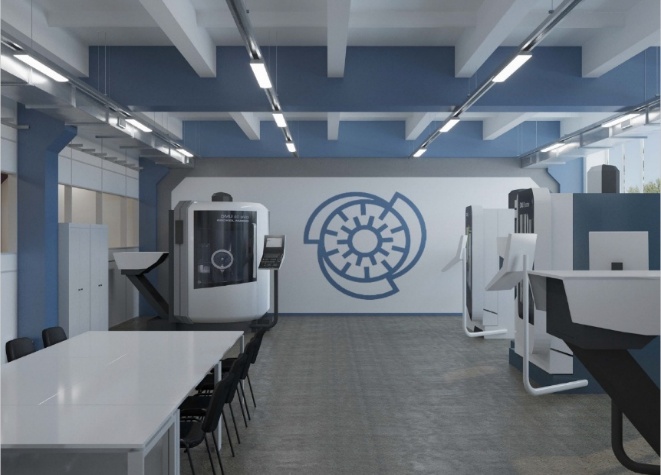 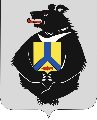 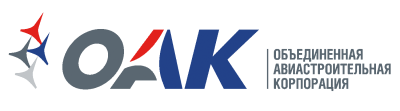 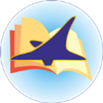 ГУБЕРНАТОРСКИЙ АВИСТРОТЕЛЬНЫЙ КОЛЛЕДЖ
ПРАВИТЕЛЬСТВО  ХАБАРОВСКОГО КРАЯ
ОБЪЕДИНЕННАЯ
АВИАСТРОИТЕЛЬНАЯ
КОРПОРАЦИЯ
Участок промышленной механики
 и электрооборудования
Слесарно-сборочный участок
Слесарно-механический участок
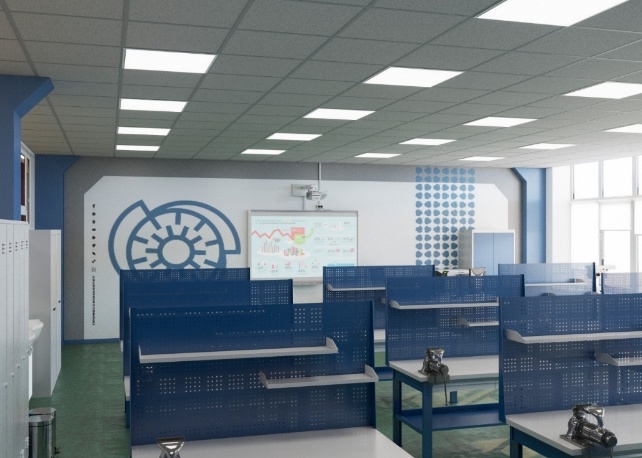 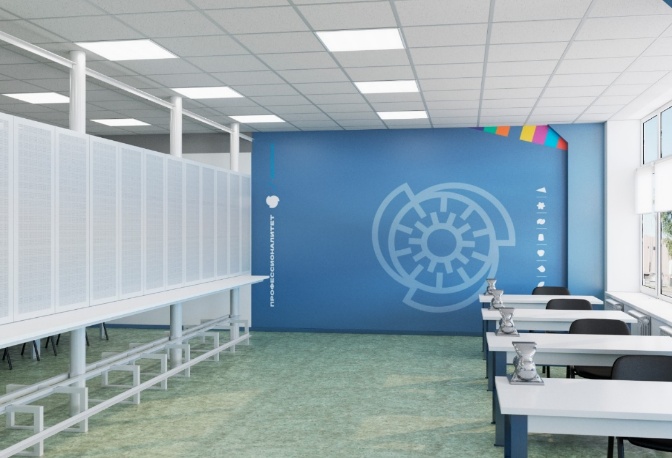 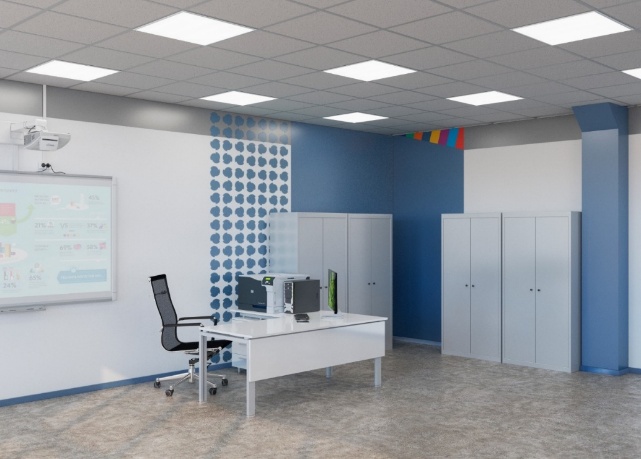 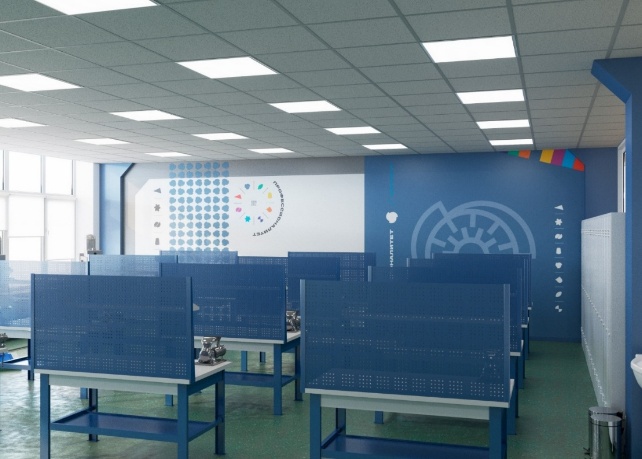 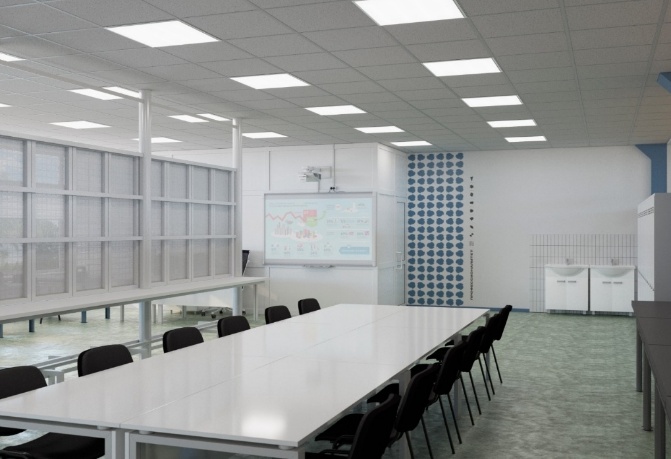 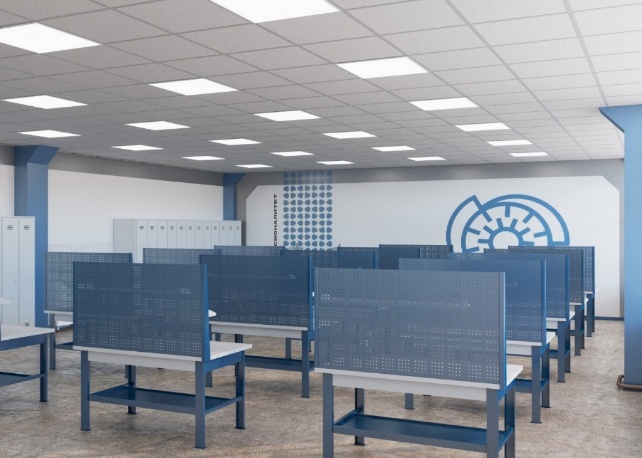